Контрольно-счетная палата Ханкайского муниципального округа
Информация о ходе исполнения бюджета Ханкайского муниципального округа за 1 полугодие 2022 года
Исполнение доходов за 1 полугодие 2022 года
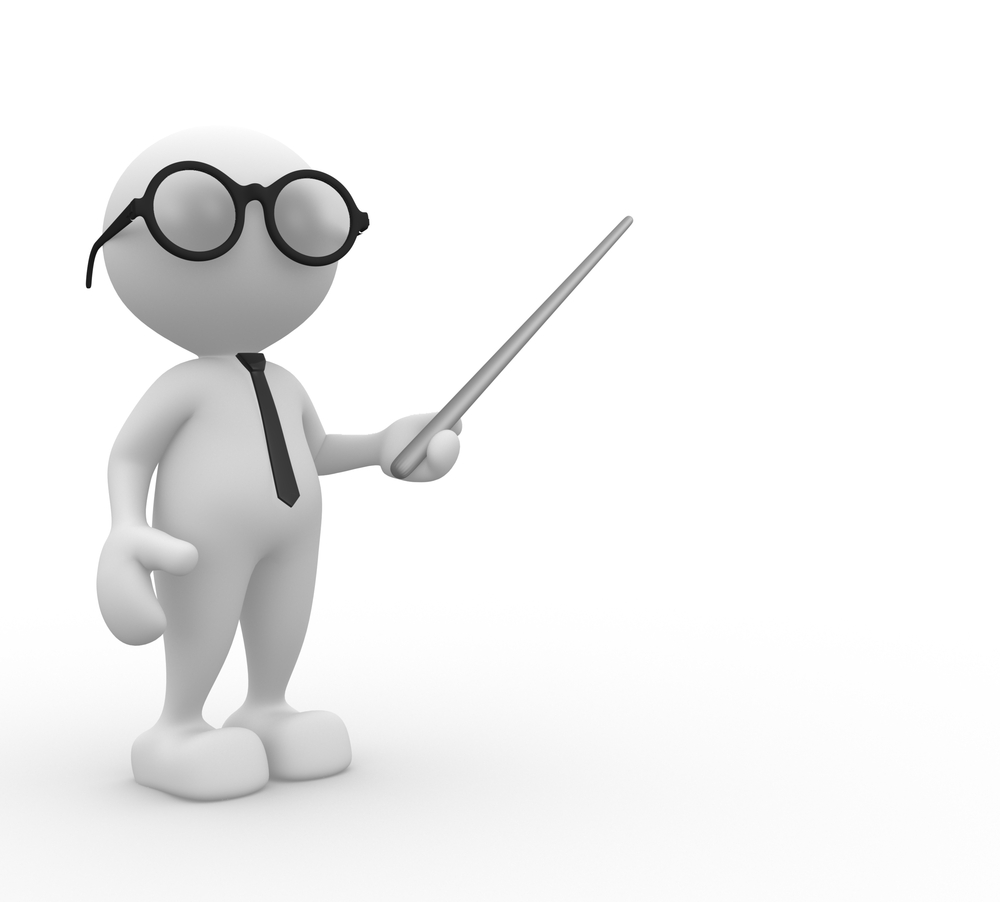 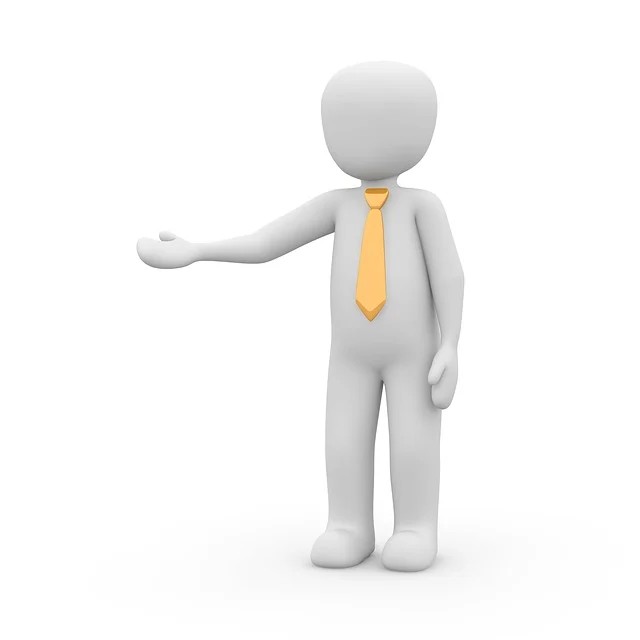 Динамика исполнения доходов
10 067 802,35
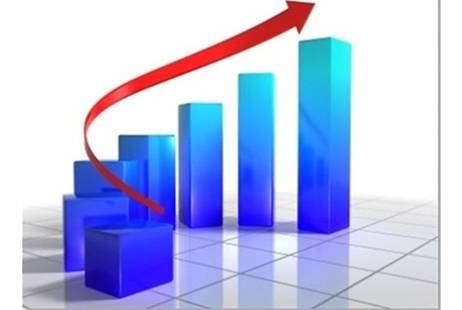 Структура расходов за 1 полугодие 2022 года
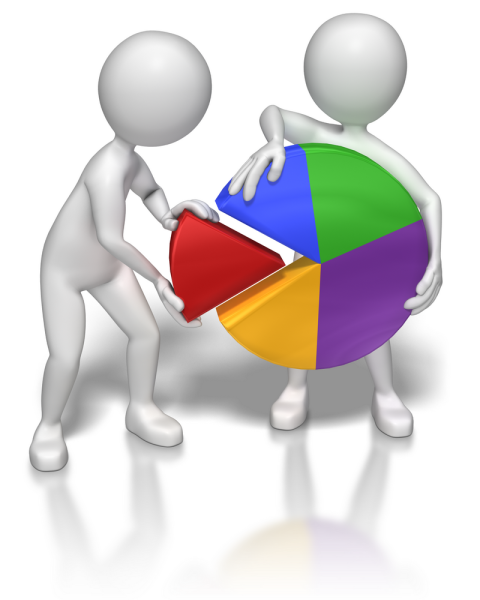 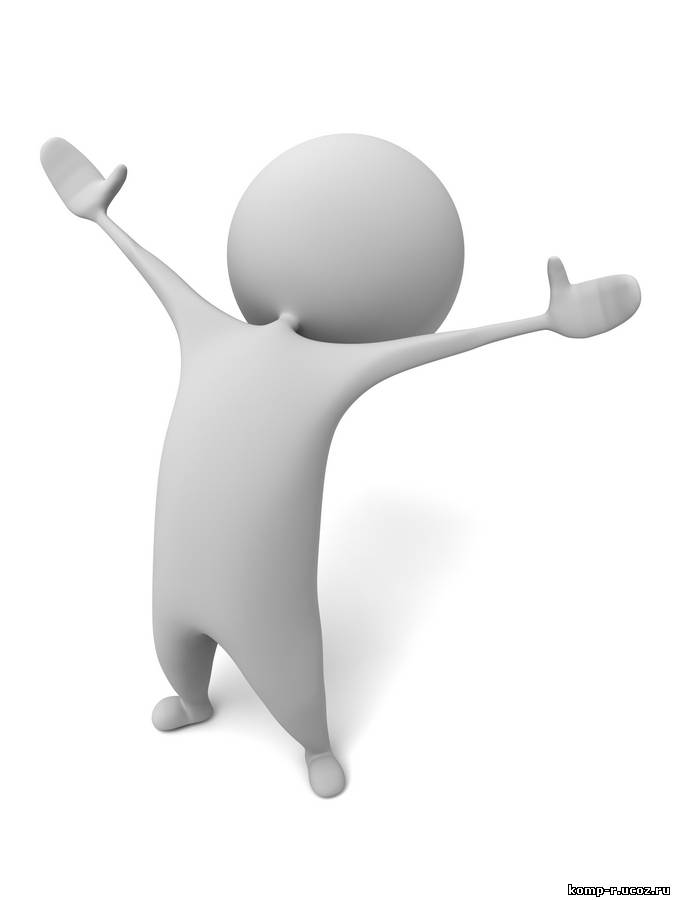 Динамика расходов
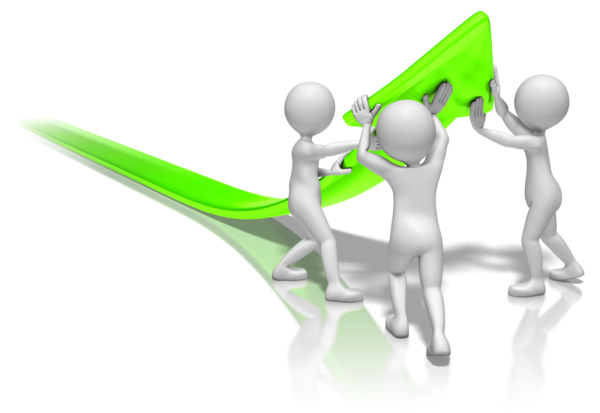 203 983,99
Динамика расходов в функциональной классификации
Структура расходов в разрезе муниципальных программ
Вставьте заголовок слайда
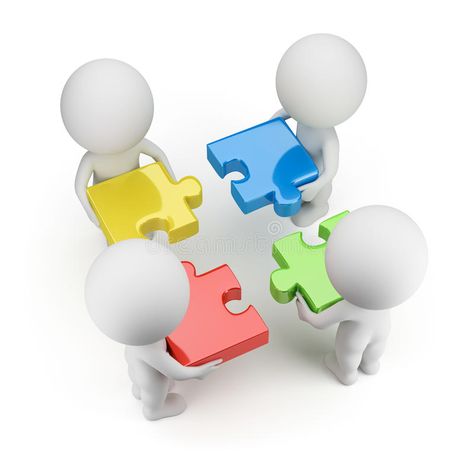 Непрограммная часть бюджета исполнена на 41,81% годовых бюджетных назначений. В структуре расходов непрограммная часть составляет 13,05 % произведенных расходов.
86,95%
Программные расходы
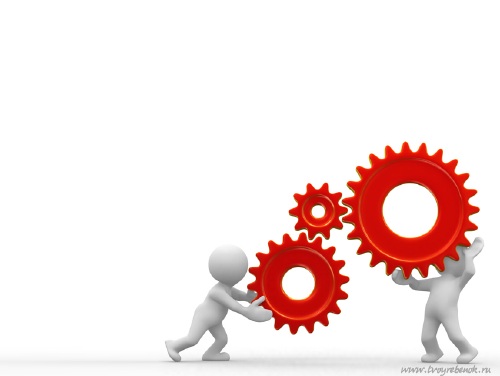 13,05%
Непрограммные расходы
СПАСИБО ЗА ВНИМАНИЕ